Осторожно ,огонь !
Открытое мероприятие с детьми предкласса
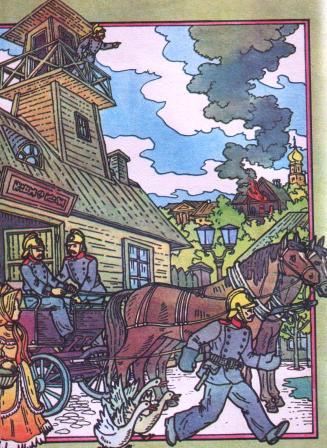